Франц Кафка
Родился в Праге (Австро-Венгрия) 3 июля 1883 г. – умер 3 июня 1924 г. в Вене (Австрия).
Немецкий писатель XX в., большая часть произведений которого опубликована посмертно, против воли автора, его близким другом Максом Бродом.
Абсурд и страх перед внешним миром и сильным авторитетом – основные идеи книг и рассказов Кафки, что делает его произведения уникальными в мировой литературе.
«Никто еще не догадался, что произведения Кафки – кошмары, кошмары вплоть до безумных подробностей». Х.Л.Борхес.
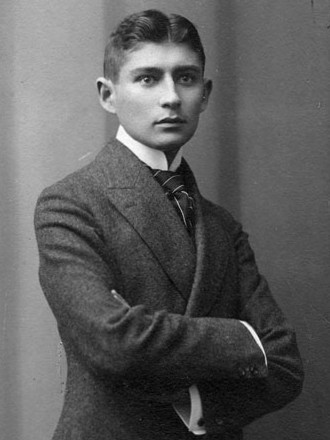 Самые популярные сборники – «Сельский врач», «Кары» и «Голодарь». Романы – «Америка», «Процесс», «Замок».Дневниковые записи - «Ангелы не летают».
«Я был в крайнем затруднении, надо было срочно выезжать, в деревне за десять миль ждал меня тяжелобольной, на всем пространстве между ним и мною мела непроглядная вьюга, у меня имелась повозка, легкая, на высоких колесах, как раз то, что нужно для наших сельских дорог, запахнувшись в шубу, с саквояжиком в руке, я стоял среди двора, готовый ехать, но лошади, лошади у меня не было! 
Моя собственная лошадка, не выдержав тягот и лишений этой суровой зимы, околела прошлой ночью, служанка бросилась в деревню поискать, не даст ли мне кто коня, безнадежная попытка, как я и предвидел,- и все гуще заносимый снегом и все больше цепенея в неподвижности, я бесцельно стоял и ждал. 
Но вот и служанка, одна, она еще в воротах помахала мне фонарем, ну еще бы, сейчас, да в такую дорогу разве кто одолжит мне лошадь! Я еще раз прошелся по двору, но так ничего и не придумал, озабоченный, я по рассеянности толкнул ногой шаткую дверцу, ведущую в заброшенный свиной хлев. 
Она открылась и захлопала на петлях. Из хлева понесло теплом и словно бы лошадиным духом. Тусклый фонарь качался на веревке, подвешенной к потолку. В низеньком чуланчике, согнувшись в три погибели, сидел какой-то дюжий малый, он повернулся и уставил на меня свои голубые глаза. - Прикажете запрягать?- спросил он, выползая на четвереньках». «Сельский врач», 1917 г.
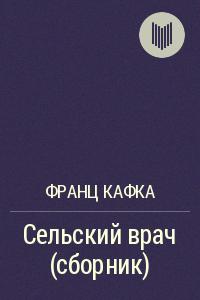 «Сельский врач» похож на записанный сон. Но Кафка не записывал сны. Он их сочинял….
Иллюстрации из мультфильма «Сельский врач»
режиссера Кодзи Ямамуре
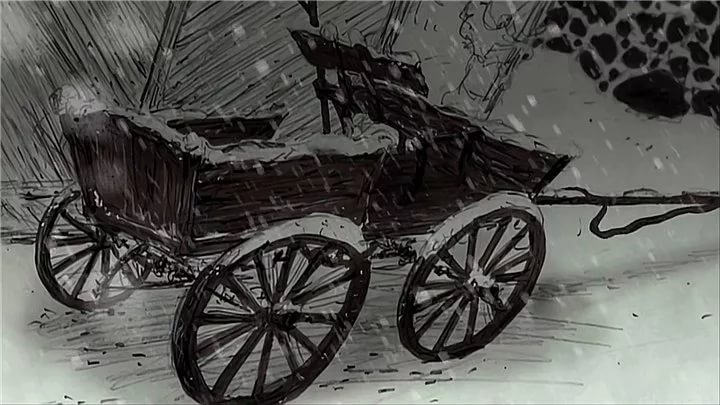 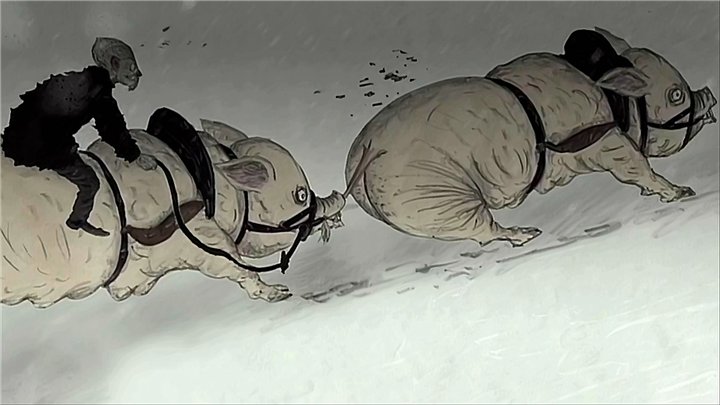 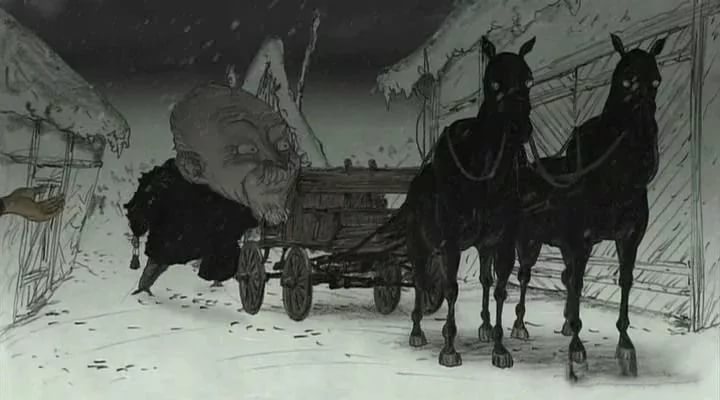 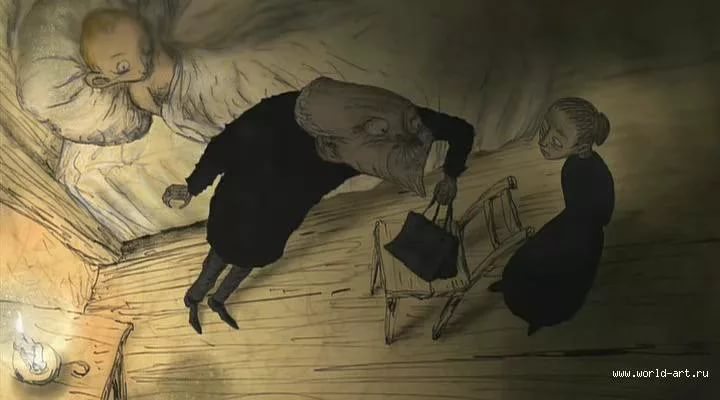 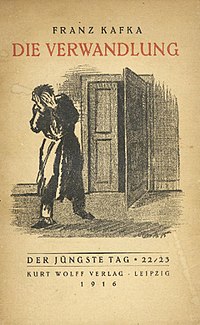 Кары - т.е. Наказание. Фантастика и реальность -  все переплетается в сборнике, который включает в себя три рассказа: «Приговор», «Превращение», «В поселении осужденных».
«Превращение» Франка Кафки – одно из самых жутких произведений мировой литературы.
Иллюстрации к рассказу Ф. Кафки "Превращение"
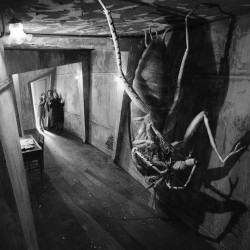 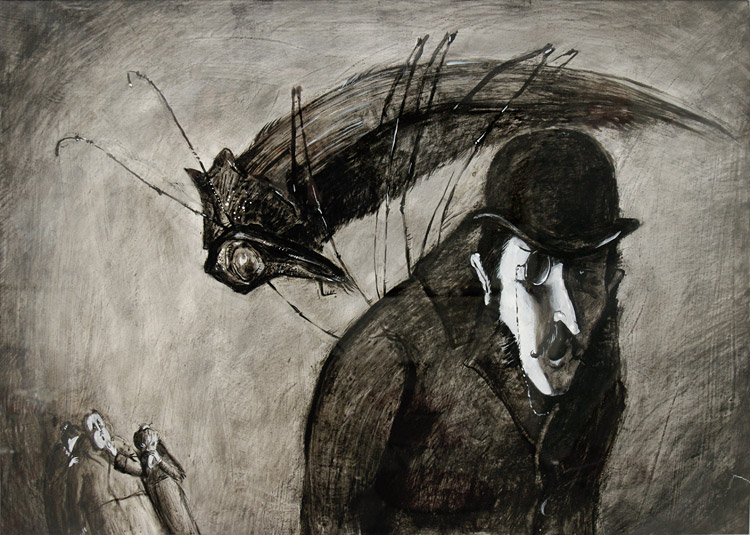 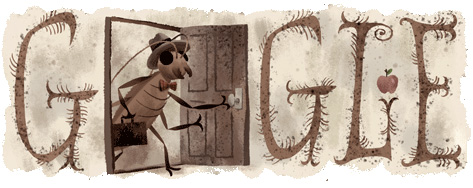 3 июля 2013 г. заставка в Google была посвящена 130-летию со дня рождения Франца Кафки и была сделана на тему знаменитого «Превращения».
Черновые наброски В. Набокова “Ф.Кафка «Превращение»” (В.Набоков «Лекции по зарубежной литературе». М., 1998. с. 333)
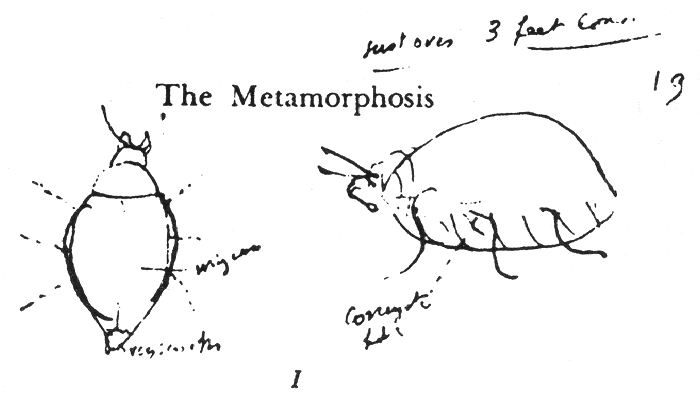 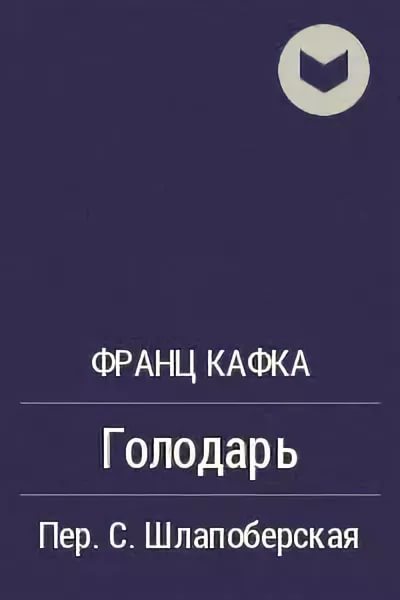 «Голодарь» - одна из самых последних новелл Ф.Кафки.
Голодарь – Мастер голода, профессией которого является многодневное голодание.
«Голодарь» - самая истинная, проникновенная, благоуханная вещь этого мечтательного и добродетельного человека, который к тому же стал непостижимым мастером и повелителем царства немецкого языка», - писал Г.Гессе  в своей книге «Письма по кругу» о рассказе Франца Кафки.
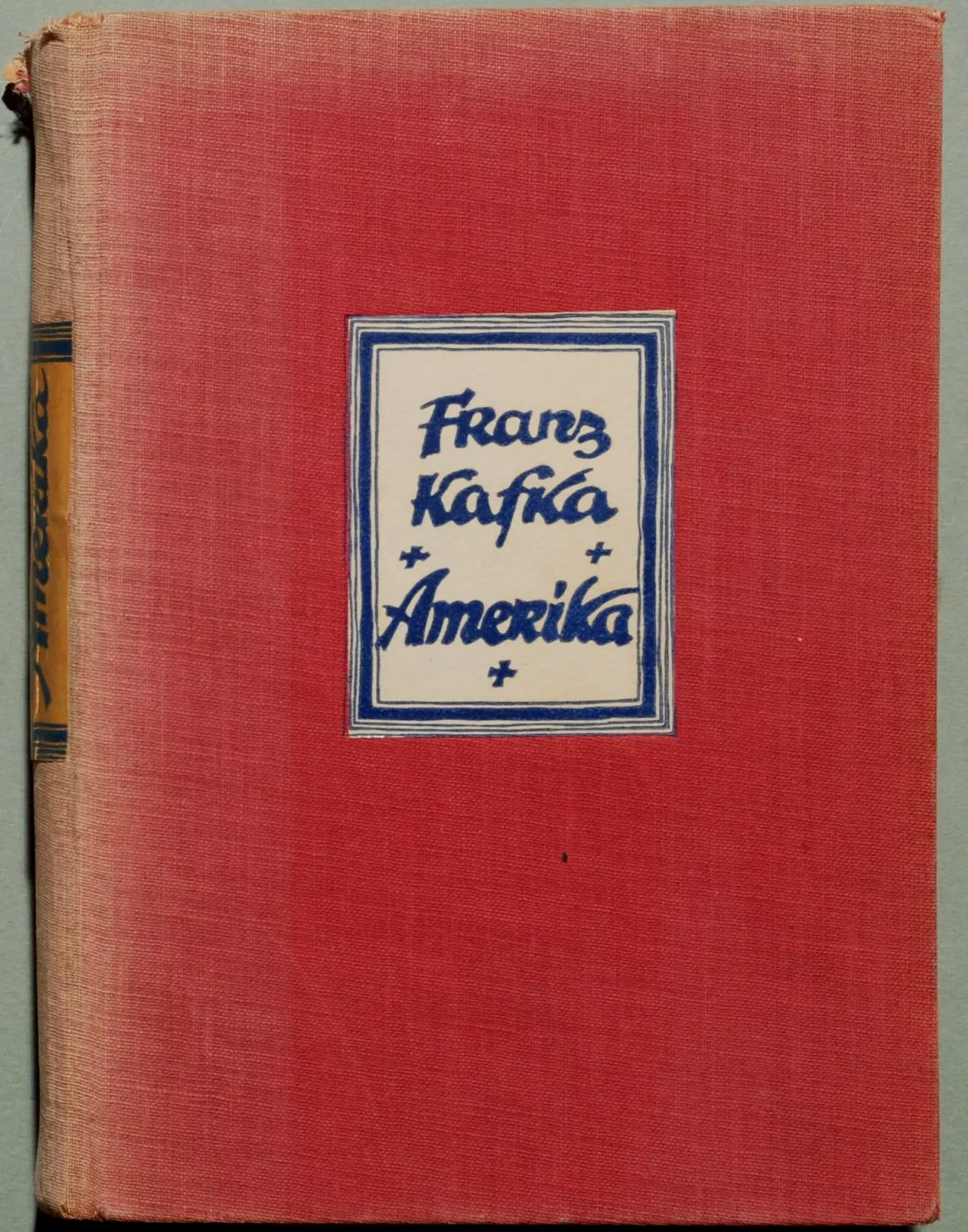 В «Америке» Ф.Кафка впервые использует свой коронный литературный прием: изображение действительности без какого-либо авторского комментария, через сознание персонажа.
«Америка» – первый роман Ф.Кафки и «Замок» так и остались неоконченными.
«1. Человек сам решает, где ему жить. Но, разрывая связь со своей Родиной, он теряет свои корни. Обычно своя культура забывается, а новая не прививается. И думающий человек оказывается в оглушительном вакууме и одиночестве.
2. Независимо от того, кто, где живет - люди приспосабливаются к правилам любого общества. Это закон и бессмысленно его оспаривать.
3. Бюрократия она есть бюрократия везде, с ней спорить бесполезно.Поэтому нужно просто поменять к ней отношение, только и всего.
4. Не противопоставлять себя государству. Примеры новейшей истории показали всем, что лучше это не делать и даже олигархам. Государство все равно сильнее. Зачем уподобляться теленку, который бодается с дубом. Нужно искать более приемлемые варианты сотрудничества.
5. Для среднестатистического человека лучше вообще ни с какими государствами дело не иметь, а научиться жить в параллельном мире, при этом не нарушая законов.
6. Смотреть на мир трезвыми глазами, учиться называть вещи своими именами и быть открытым для приема новой информации и не блокировать себя. Ведь иногда, как бы парадоксально это не звучало, наши оппоненты - это часть нас самих. Просто мы пока не хотим себе в этом признаться. А надо бы!»
Из Послесловия к роману «Америка» Ф.Кафки М.Рудницкого
Неоконченный роман Ф.Кафки «Процесс» считается одним из лучших образцов пост-модернистского абсурдизма. 
Произведение вызывает у читателя огромное количество эмоций и переживаний за главного героя, даёт возможность задуматься над вещами, которые никогда не тревожили ранее. 
Это произведение не оставит равнодушным ни одного человека, который познакомится с его сюжетом. 
«Никто не знает, что случится с ним завтра, в какой процесс он попадет и чем этот процесс завершится», – говорит нам Кафка.
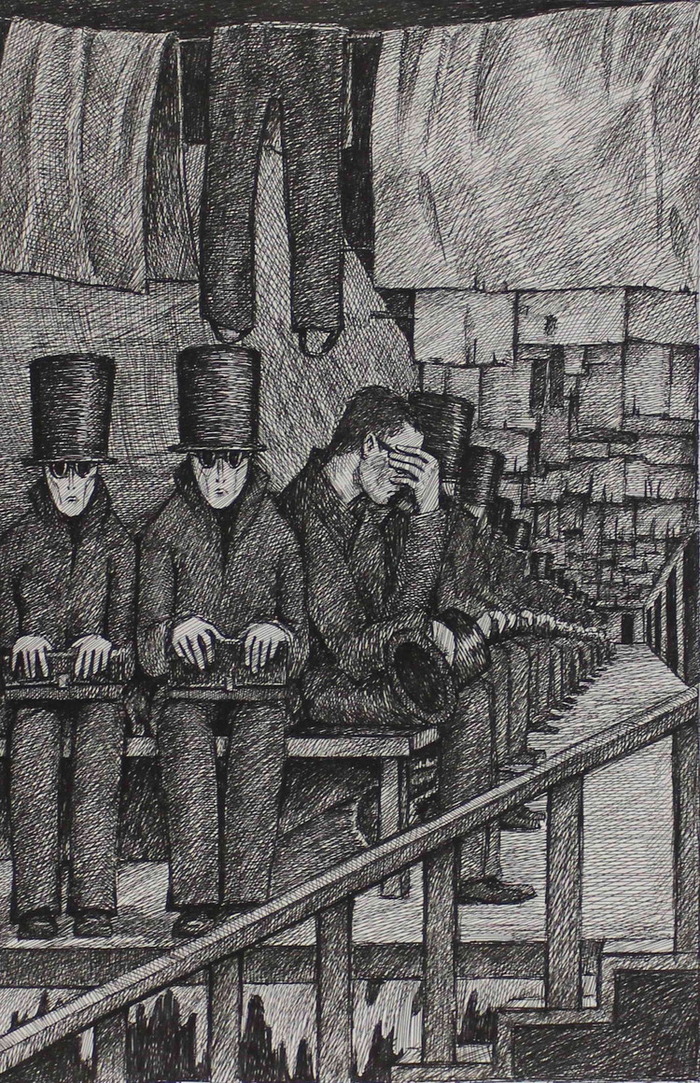 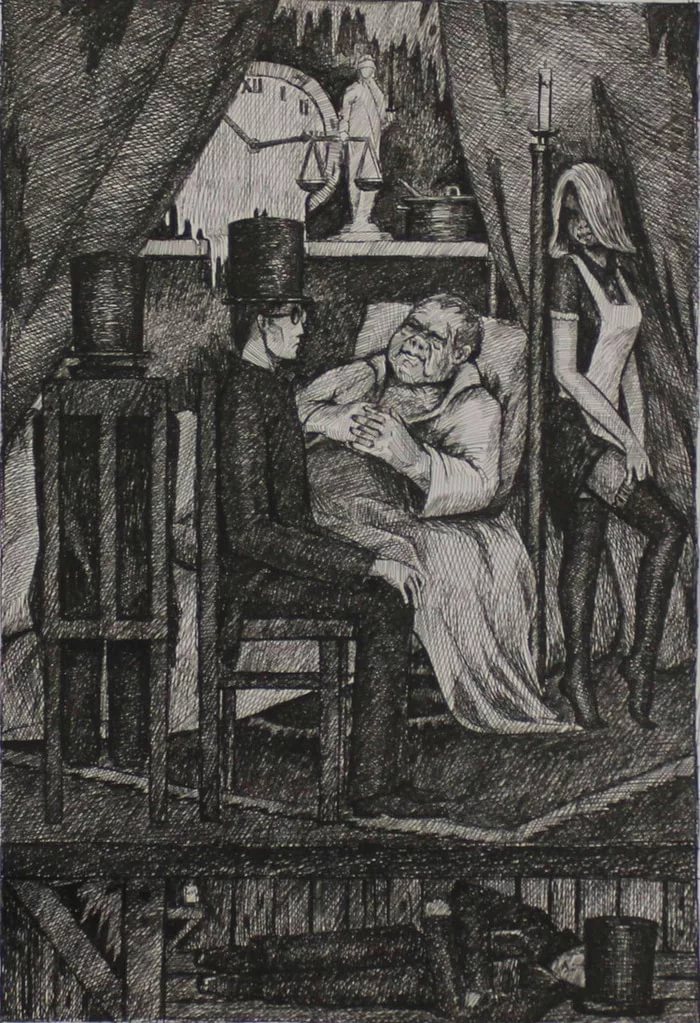 Цитаты из романа «Процесс»

«Ищете смысл, а творите такую бессмыслицу, что и не придумаешь». 
«...бывают случаи, когда приговор можно вдруг услыхать неожиданно, от кого угодно, когда угодно». 
«Только не останавливаться на полдороге, это самое бессмысленное не только в делах, но и вообще всегда и везде». 
«Не обращай ни на кого внимания, делай, как считаешь правильным».
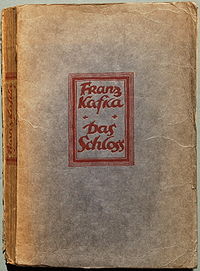 «Замок» Франца Кафки признан одной из главных книг ХХ столетия. Сюжет романа – поиски дороги, ведущей к Замку.  

Каждое новое прочтение «Замка» – это новый рисунок пути, которым бредет в лабиринте романа читательское сознание…
“Роман «Замок» можно назвать теологией в действии, хотя прежде всего это описание странствий души человека в поисках спасения, который пытается выведать у предметов мира их верховную тайну, а в женщинах найти печать бога, который сокрыт в них”. 
Альберт Камю
«Ангелы не летают» дневниковые записи Франца Кафки, содержат отрывки из задуманных рассказов, афоризмы, фантастические сценки, а также пьесу "Сторож склепа". Эти записи предоставляют уникальную возможность заглянуть в мир великого писателя, застав его в процессе становления, подслушать нескончаемый внутренний монолог.
« — Да, у нас у всех крылья, но нам от них никакой пользы, и если бы мы могли их оборвать, мы сделали бы это». 
Ф. Кафка «Ангелы не летают»
Завораживающий и загадочный Кафка экранизировался великое множество раз. Наверное, потому, что он дает возможность искромётно фантазировать сценаристам, режиссёрам, художникам с темой человеческого страха перед внешним миром, объединяя с всегда актуальной темой «маленького человека» в абсурдном мире реальности.
Большим поклонникам Кафки рекомендуем: 
 «Замок» / Das Schloss (Австрия, 1997), реж. Михаэль Ханеке /Michael Haneke; «Замок» (ФРГ, 1968), реж. Рудольф Ноелте; «Замок» (Грузия, 1990), реж. Дато Джанелидзе; «Замок» (Россия-Германия-Франция, 1994), реж. А. Балабанов, 
«Процесс» («The Trial», Германия-Италия-Франция, 1963), реж. Орсон Уэллс (Orson Welles);              «Процесс» («The Trial», Великобритания, 1993), реж. Дэвид Хью Джонс — наиболее известная и любимая всеми экранизация;  
«Классовые отношения» (Германия, 1983), реж. Жан-Мари Штрауб и Даниэль Юйе. По мотивам романа «Америка (Пропавший без вести)»